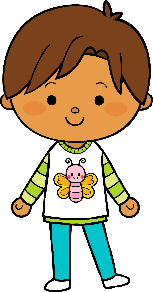 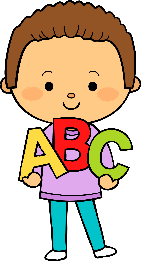 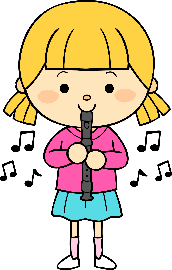 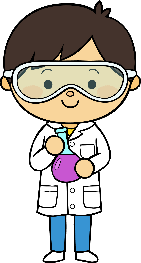 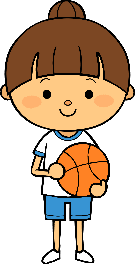 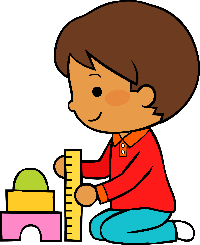 06
21
2021
M
M
J
V
L
Situación de Aprendizaje: Aprende en casa
Autoevaluación
Manifestaciones de los alumnos
Aspectos de la planeación didáctica
Campos de formación y/o áreas de desarrollo personal y social a favorecer
Pensamiento 
matemático
Lenguaje y
comunicación
Exploración del mundo natural y social
Educación 
Física
Educación Socioemocional
Artes
La jornada de trabajo fue:
Exitosa
Buena
Regular
Mala
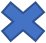 Observaciones
El material que se les brindó a los alumnos como inicio de la actividad fue de ayuda para realizar el desarrollo y cierre de la misma, las imágenes mostradas fueron de tamaño adecuado y esto ayudó a que tuvieran un panorama e identificaran el propósito de esta actividad, teniendo como resultado el reconocimiento de las emociones básicas.
Logro de los aprendizajes esperados 
      Materiales educativos adecuados
       Nivel de complejidad adecuado 
       Organización adecuada
       Tiempo planeado correctamente
       Actividades planeadas conforme a lo planeado
Interés en las actividades
Participación de la manera esperada
Adaptación a la organización establecida
Seguridad y cooperación al realizar las actividades
Todos   Algunos  Pocos   Ninguno
Rescato los conocimientos previos
Identifico y actúa conforme a las necesidades e intereses de los alumnos  
Fomento la participación de todos los alumnos 
Otorgo consignas claras
Intervengo adecuadamente
Fomento la autonomía de los alumnos
Si              No   N/A
Si              No   N/A
Logros
Dificultades
Interacción con los alumnos a través de audios y participación en el grupo, compromiso por parte de los padres de familia, incluso hubo respuesta aún de actividades del día viernes, recibiendo los de días anteriores y las actividades de hoy.
Considero que este día no se presentaron dificultades, hubo mucha interacción, y participación en la actividad dentro del grupo y por WhatsApp personal.
Observaciones
El material que se les brindó a los alumnos como inicio de la actividad fue de ayuda para realizar el desarrollo y cierre de la misma, las imágenes mostradas fueron de tamaño adecuado y esto ayudó a que tuvieran un panorama e identificaran el propósito de esta actividad, teniendo como resultado el reconocimiento de las emociones básicas. 

Tal como menciona Puga Cevallos (2021), que los elementos visuales y la ayuda de los padres de familia hace que los alumnos tengan motivación y realicen las actividades satisfactoriamente, por tal motivo esto fue un impulso para cada niño de entregar la evidencia y claro la participación y apoyo del padre en todo momento hicieron que el entusiasmo por enviar esos audios y fotografías saliera bien. 


Referencia bibliográfica:
Puga Cevallos, M. C. (2021). Aula virtual para potenciar la enseñanza y aprendizaje mediante la filosofía Reggio Emilia en preescolar (Master's thesis, Quito).
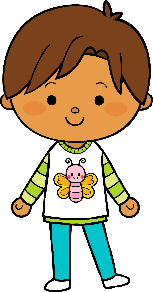 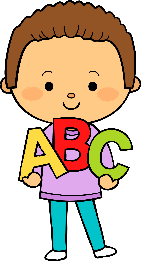 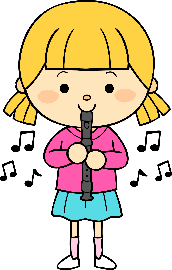 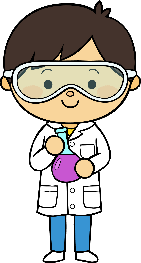 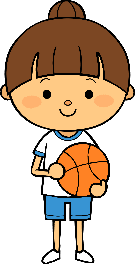 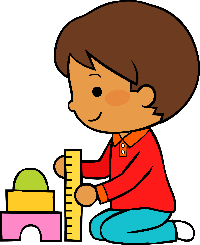 06
22
2021
M
M
J
V
L
Situación de Aprendizaje: Aprende en casa
Autoevaluación
Manifestaciones de los alumnos
Aspectos de la planeación didáctica
Campos de formación y/o áreas de desarrollo personal y social a favorecer
Pensamiento 
matemático
Lenguaje y
comunicación
Exploración del mundo natural y social
Educación 
Física
Educación Socioemocional
Artes
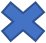 La jornada de trabajo fue:
Exitosa
Buena
Regular
Mala
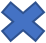 Logro de los aprendizajes esperados 
      Materiales educativos adecuados
       Nivel de complejidad adecuado 
       Organización adecuada
       Tiempo planeado correctamente
       Actividades planeadas conforme a lo planeado
Observaciones
Sin duda alguna, el día de hoy se recibió más evidencia que otros días, y considero que esto se debe a que se ha dado la confianza a los padres de familia de que entreguen evidencia de días pasados, porque se comprenden todas las situaciones. (Sig. diapositiva).
Interés en las actividades
Participación de la manera esperada
Adaptación a la organización establecida
Seguridad y cooperación al realizar las actividades
Todos   Algunos  Pocos   Ninguno
Rescato los conocimientos previos
Identifico y actúa conforme a las necesidades e intereses de los alumnos  
Fomento la participación de todos los alumnos 
Otorgo consignas claras
Intervengo adecuadamente
Fomento la autonomía de los alumnos
Si              No   N/A
Si              No   N/A
Logros
Dificultades
Recibí más evidencias y la comunicación con padres de familia la percibo con más confianza.
Al momento de recibir una evidencia me di cuenta que estaba incorrecta, y hubo un dilema en hacer la observación o así dejarlo, porque no sabría como reaccionaria la mamá, pero al fin de cuentas hice la observación y la aclaración de la actividad y se pudo solucionar.
Observaciones
Sin duda alguna, el día de hoy se recibió más evidencia que otros días, y considero que esto se debe a que se ha dado la confianza a los padres de familia de que entreguen evidencia de días pasados, porque se comprenden todas las situaciones, según Rocha et. al. (2014) “El docente para efectuar una práctica docente eficaz debe de entender y comprender su realidad, intervenirla, tomar decisiones, producir conocimientos, y asumir una posición crítica” (p.10), y es lo que he estado realizando desde un inicio de práctica, situarme en las dificultades que puede estar viviendo cada familia, el poco acceso a Internet, o que el celular no funciona para audio, el trabajo de los padres, etc., es decir, estas son situaciones reales que se están viviendo a causa de la pandemia, y los docentes debemos comprender y ver por el bien de los aprendizajes y aunque envíen la actividad atrasada les respondo y los felicito por su esfuerzo y he tenido repuesta y más evidencias por su parte y el aprendizaje se está dando porque están motivados a aprender y ser cumplidos con la actividad de diario. 


Referencia bibliográfica:
Rocha, E. O., Carrillo, F. R., Carrillo, M. D. J. M., Torres, R. M. L., Rico, D. G., & Ramos, F. V. M. (2014). Estrategias de enseñanza-aprendizaje y su importancia en el entorno educativo. Mexico: Red Durango de Investigadores Educativos AC.
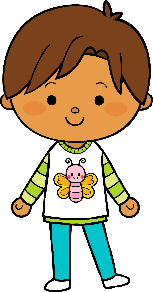 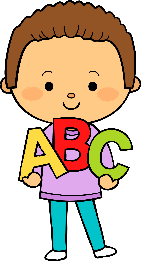 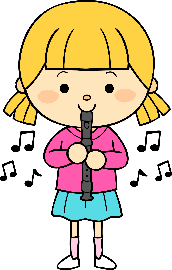 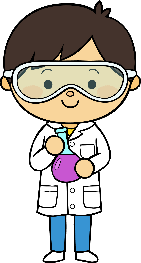 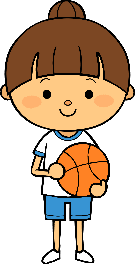 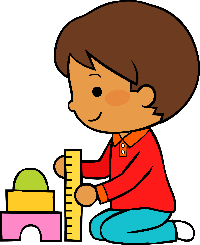 06
23
2021
M
M
J
V
L
Situación de Aprendizaje: Aprende en casa
Autoevaluación
Manifestaciones de los alumnos
Aspectos de la planeación didáctica
Campos de formación y/o áreas de desarrollo personal y social a favorecer
Pensamiento 
matemático
Lenguaje y
comunicación
Exploración del mundo natural y social
Educación 
Física
Educación Socioemocional
Artes
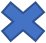 La jornada de trabajo fue:
Exitosa
Buena
Regular
Mala
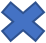 Logro de los aprendizajes esperados 
      Materiales educativos adecuados
       Nivel de complejidad adecuado 
       Organización adecuada
       Tiempo planeado correctamente
       Actividades planeadas conforme a lo planeado
Observaciones
La actividad de este día y el material proporcionado ayudó a que el aprendizaje se diera de una forma correcta, noté buena participación, además los vídeos sobre las recetas me sorprendieron, los alumnos hicieron buena explicación, y esto también fue al apoyo de los padres de familia. (Sig. Diapositiva).
Interés en las actividades
Participación de la manera esperada
Adaptación a la organización establecida
Seguridad y cooperación al realizar las actividades
Todos   Algunos  Pocos   Ninguno
Rescato los conocimientos previos
Identifico y actúa conforme a las necesidades e intereses de los alumnos  
Fomento la participación de todos los alumnos 
Otorgo consignas claras
Intervengo adecuadamente
Fomento la autonomía de los alumnos
Si              No   N/A
Si              No   N/A
Logros
Dificultades
Considero que este día no se presentó una dificultad.
Entusiasmo y compromiso por parte de los alumnos.
Observaciones

La actividad de este día y el material proporcionado ayudó a que el aprendizaje se diera de una forma correcta, noté buena participación, además los vídeos sobre las recetas me sorprendieron, los alumnos hicieron buena explicación, y esto también fue al apoyo de los padres de familia. 

Según Sánchez y Mendoza (2014), “El proceso académico de los estudiantes de preescolar depende en cómo los docentes le brindan al estudiante cierta comunicación para mejorar en sus desarrollos, logros y desempeños y en gran medida en cómo los padres de familia aprovecharon el informe para incrementar su compromiso y trabajo desde casa para avanzar en la formación de sus hijos“ (p. 14).
Sin duda alguna el día de hoy hubo buena comunicación, proporción de material, información correcta y clara y buenos resultados.  



Referencia bibliográfica:
Sánchez, K. O., & Mendoza, A. A. L. (2014). La retroalimentación formativa en el proceso de enseñanza-aprendizaje de estudiantes en edad preescolar. Revista Iberoamericana de Evaluación Educativa, 7(1), 13-30..
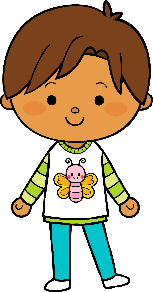 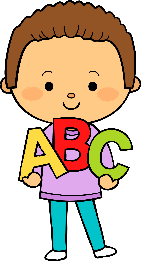 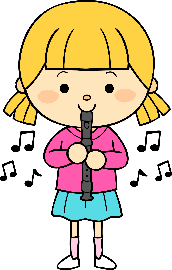 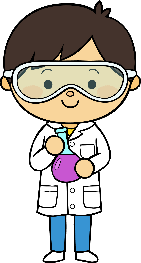 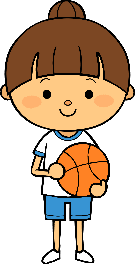 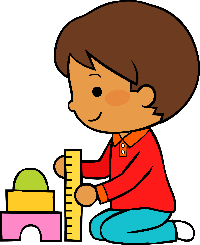 06
24
2021
J
M
M
V
L
Situación de Aprendizaje: Aprende en casa
Autoevaluación
Manifestaciones de los alumnos
Aspectos de la planeación didáctica
Campos de formación y/o áreas de desarrollo personal y social a favorecer
Pensamiento 
matemático
Lenguaje y
comunicación
Exploración del mundo natural y social
Educación 
Física
Educación Socioemocional
Artes
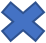 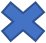 La jornada de trabajo fue:
Exitosa
Buena
Regular
Mala
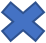 Logro de los aprendizajes esperados 
      Materiales educativos adecuados
       Nivel de complejidad adecuado 
       Organización adecuada
       Tiempo planeado correctamente
       Actividades planeadas conforme a lo planeado
Observaciones
Según Valera et. al. (2013), menciona que los registros que se hagan en el momento han de ser significativos, para que permitan apoyar los avances individuales de los niños, y en vista a esto, este día en algunas de las evidencias recibida no percibí bien si el aprendizaje se dio, porque enviaban foto en vez de un audio, y esto dificultó un poco las observaciones en mis registros.
Interés en las actividades
Participación de la manera esperada
Adaptación a la organización establecida
Seguridad y cooperación al realizar las actividades
Todos   Algunos  Pocos   Ninguno
Rescato los conocimientos previos
Identifico y actúa conforme a las necesidades e intereses de los alumnos  
Fomento la participación de todos los alumnos 
Otorgo consignas claras
Intervengo adecuadamente
Fomento la autonomía de los alumnos
Si              No   N/A
Si              No   N/A
Logros
Dificultades
Por la forma en que se trabaja  no hay muchas dificultades, por tanto hoy no se presentó ninguna.
Sólo en cuanto a la evidencia que se solicitó algunos mandrón fotografía en vez de audio.
Acercamiento con niños que antes no habían enviado evidencia, los puede conocer a través de un vídeo que les solicité.
Referencia: Varela, O. O., Anaya, E. V., & Arroyo, A. D. C. (2013). La evaluación del aprendizaje basado en competencias en el nivel de preescolar. Ra Ximhai, 9(4), 95-105.
En estas dos semanas de jornada de práctica realmente me sentí muy bien, orgullosa con lo que logré, varios niños que en la primera jornada no se reportaron ningún día, esta vez si lo hicieron, hubo buena respuesta y comunicación, y avance en sus aprendizajes. Nota:Viernes Consejo Técnico Escolar.